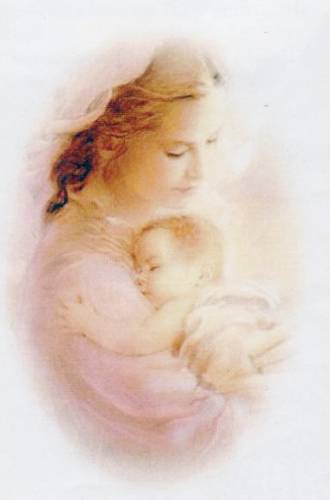 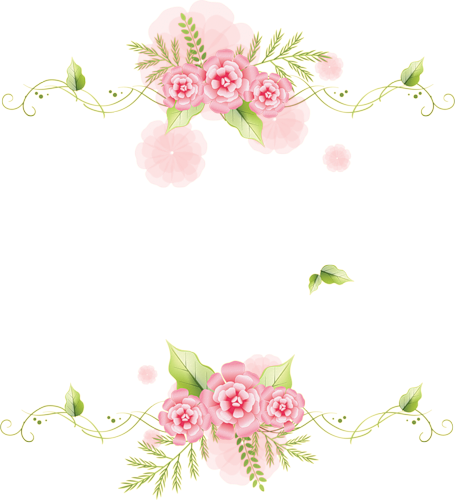 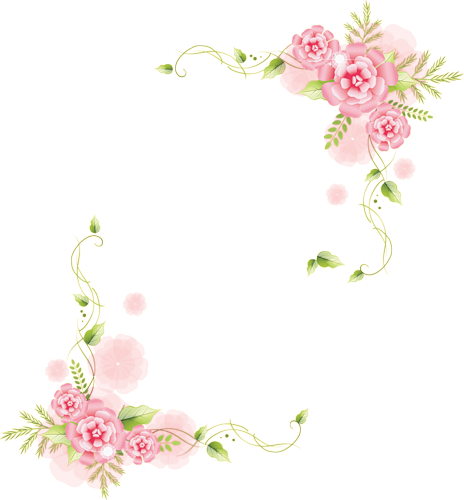 Индивидуальные программы для детей с расстройством аутистического спектра
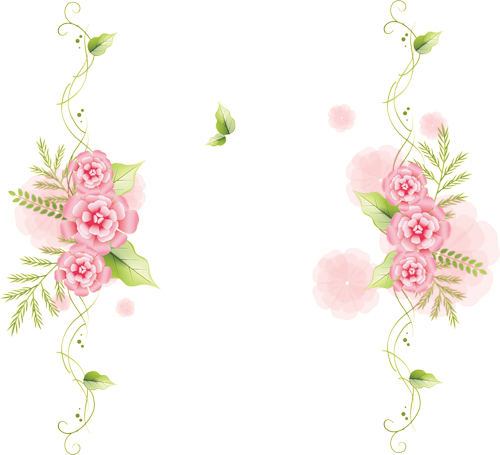 Составители: Пыринец Л.В. ; Григорьева Е.Ю. – учителя – дефектологи школы «Центр РиМ» г. Санкт-Петербург.
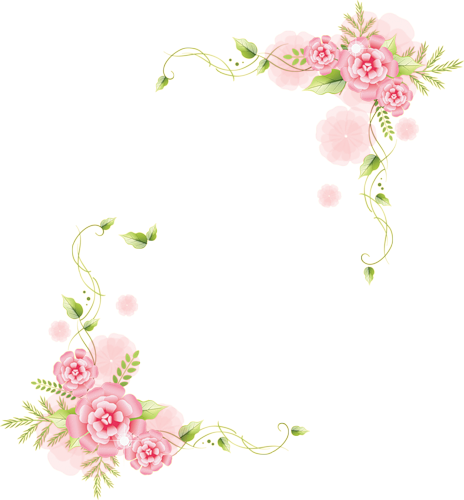 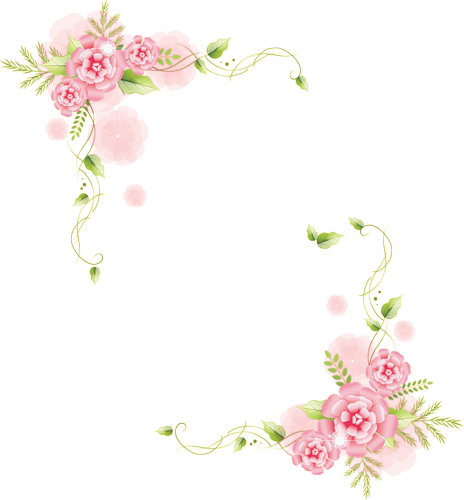 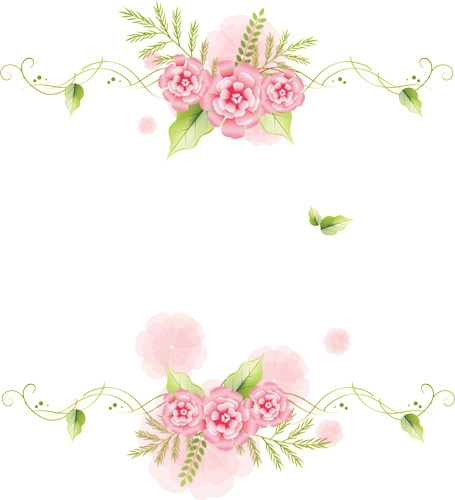 Для        чего                нужна                               программа...
Бланки МОП- пары стимулов
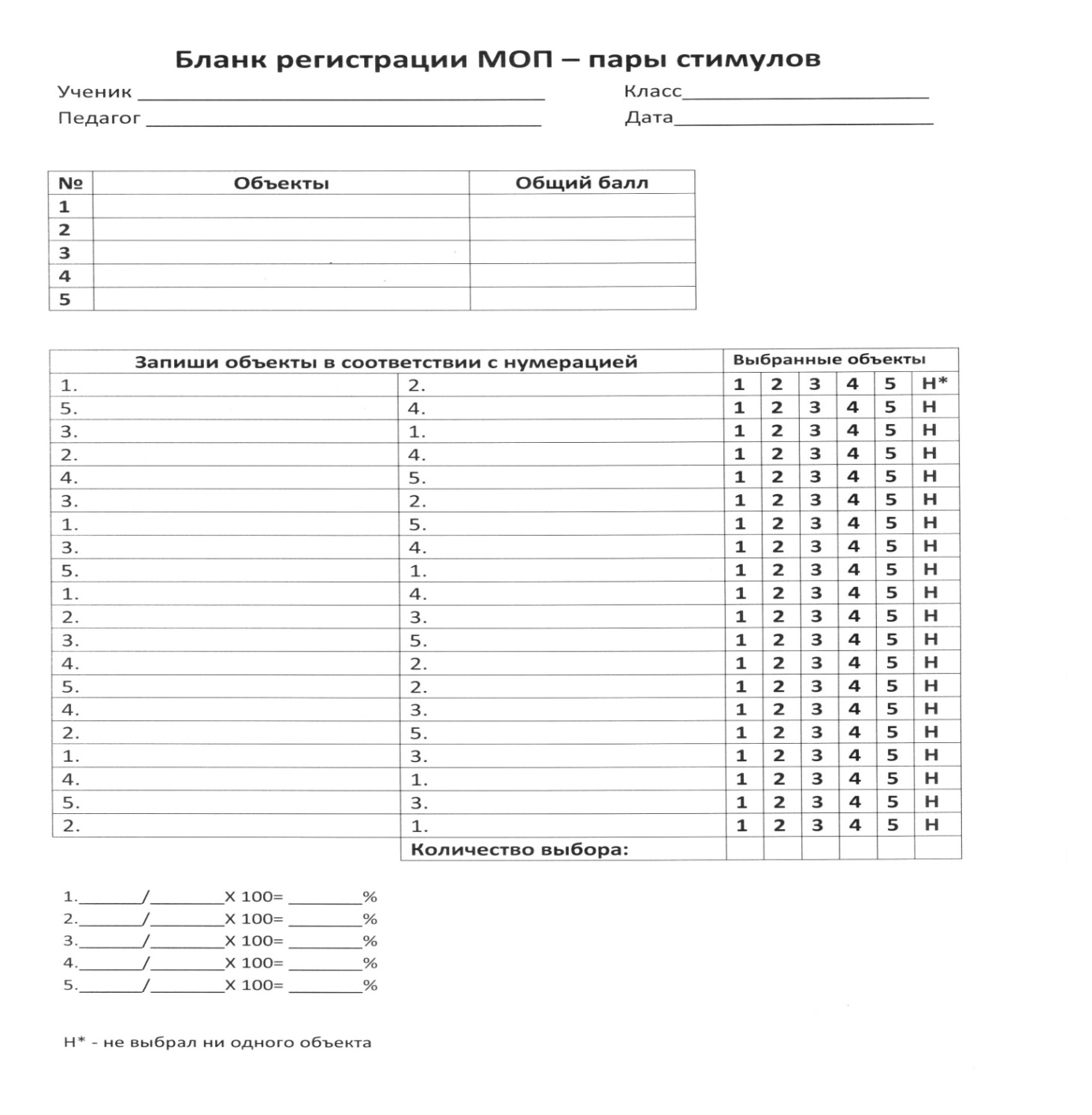 С чего начать…
Чему хотим научить….
Бланк регистрации дискретных проб
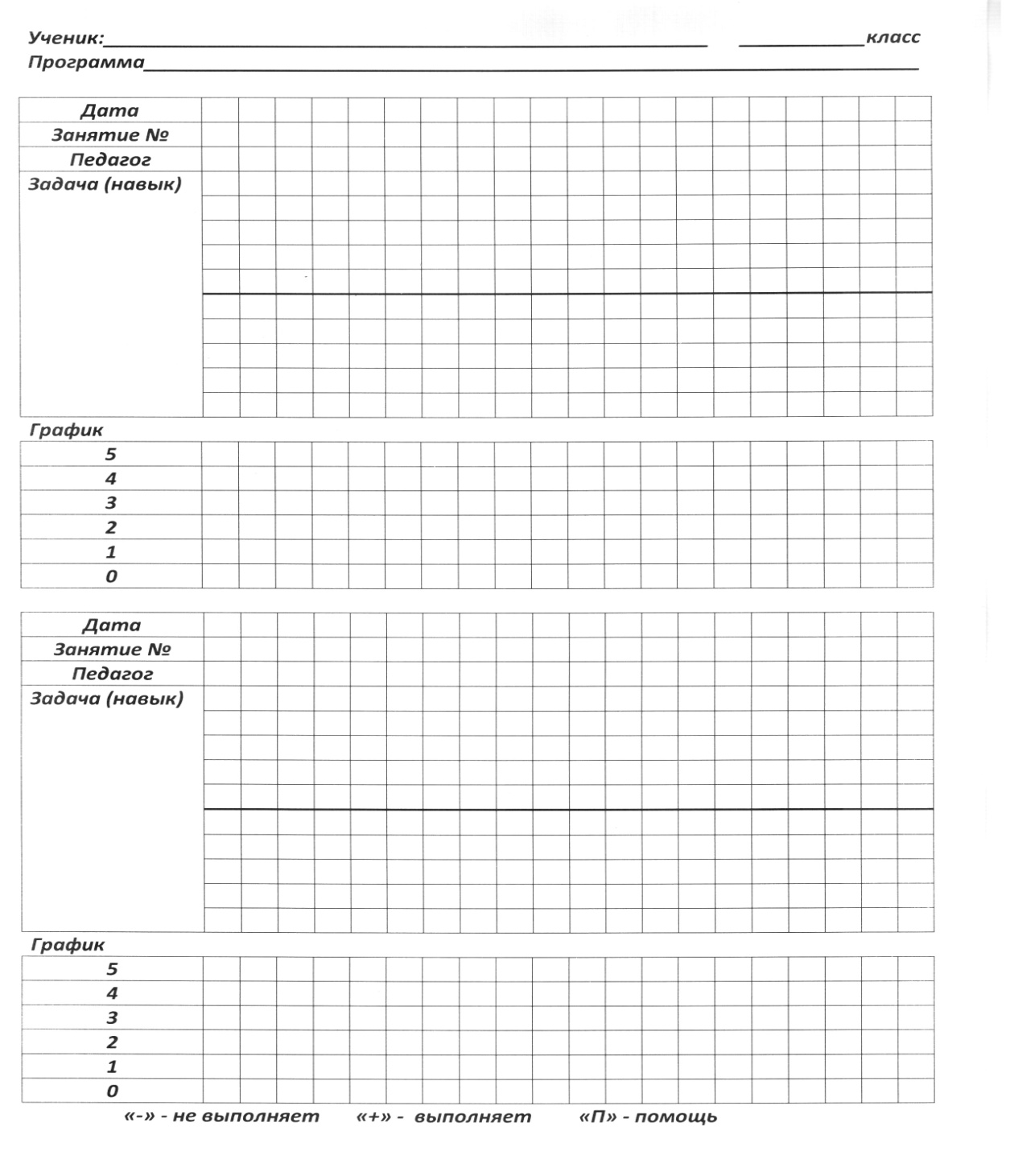 Примерные разделы индивидуальной программы
Навыки коммуникации
Когнитивные навыки
Двигательные навыки
Навыки самообслуживания
Предакадемические навыки
Образец индивидуальной программы
Утверждено                                                                                                         Ознакомлены:                              подпись 
Педсоветом:                                                                                                                                       дата






                                                                                Индивидуальная      программа
                                          ученика  0-2 (подготовительного класса)
                                          ……………………….              ……………………….





                                                    составитель: Пыринец Л.В.
                                                                          Рожкова О.П.
Как оформить  программу ?
1. Титульный лист
2. Таблица определения сильных сторон             ребенка
3. Бланк МОП
4. Разделы программы и задачи над которыми работаем
5. Бланки регистрации дискретных проб
Виды помощи:
Физическая
Моделирование (демонстрация поведения)
Жестовая
Позиционная (поместить предмет ближе к ученику)
Отсрочка по времени (дать возможность сделать самому, а затем предложить помощь)
Вербальная («принеси», «дай»)
Рекомендации к проведению занятий
Подготовка рабочего места
Физические упражнения
Сопоставление – показ – называние
Включение в пару с наиболее сильным учеником
Выбор
Положительное подкрепление
Постепенное усложнение заданий
Расписание для индивидуальной работы
Выражаем глубокую благодарность!
Специалистам США
Татьяне Морозовой
Святославу Довбня
Фонду «Обнаженные сердца»
Администрации школы 46 «Центр РиМ»
Ивановой Людмиле Леонидовне.
Спасибо           за  внимание!